Ермолаева Ирина Евгеньевна
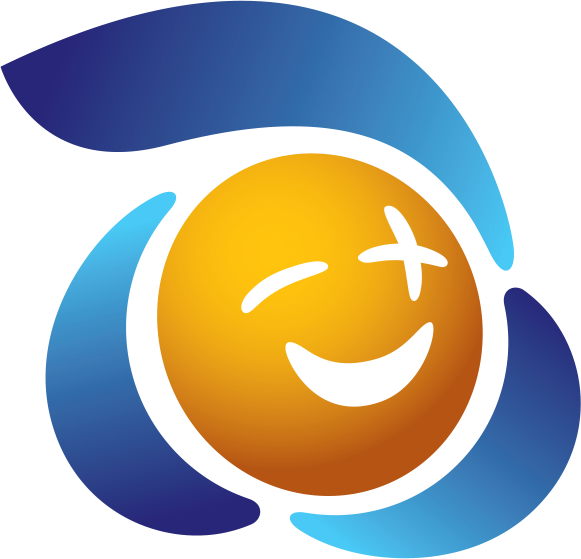 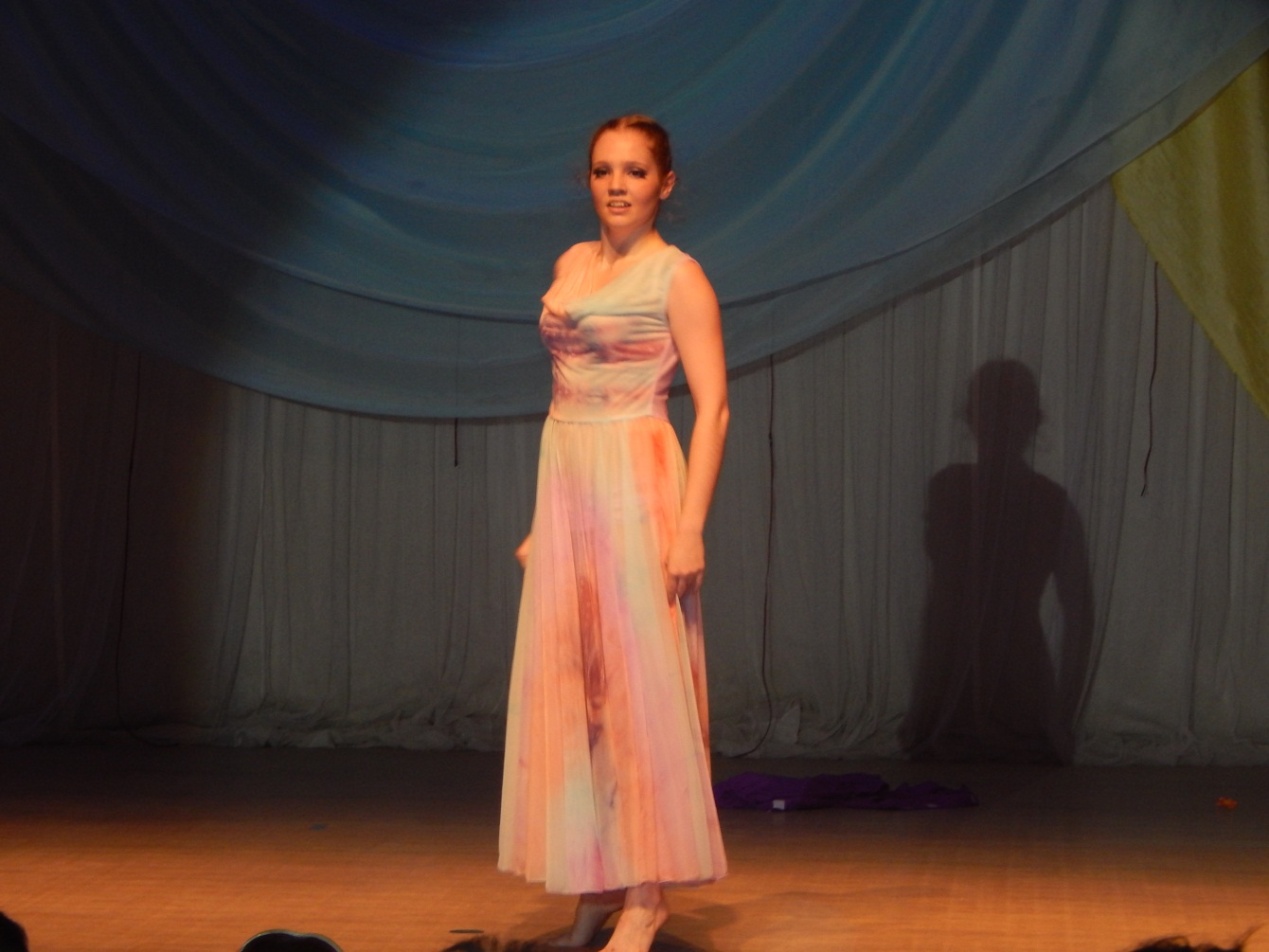 Год рождения:
29 сентября 1999 год 
Город Лесной, Свердловская область.
Занимаюсь танцами с 4 лет. В детском образцовом хореографическом коллективе «Три Т». Наш ежегодно коллектив участвует в различных  международных и всероссийских конкурсах и фестивалях в Москве,  Санкт-Петербурге, 
Кирове, Казани, Ирбите.  
И везде занимаем призовые места!
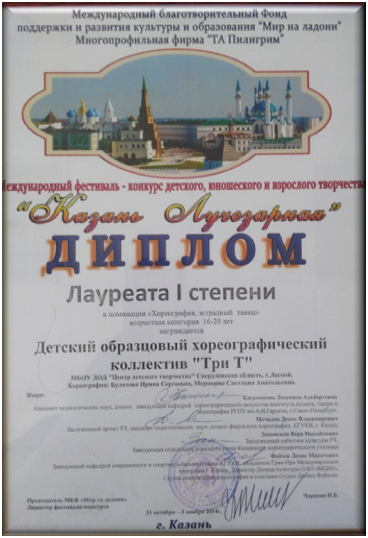 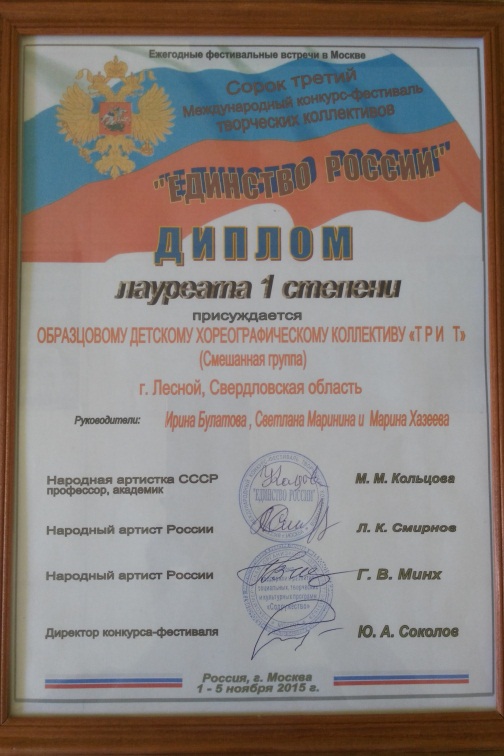 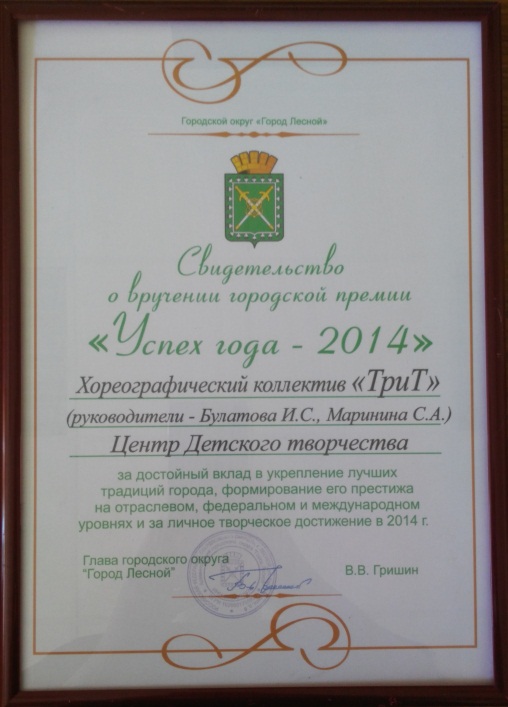 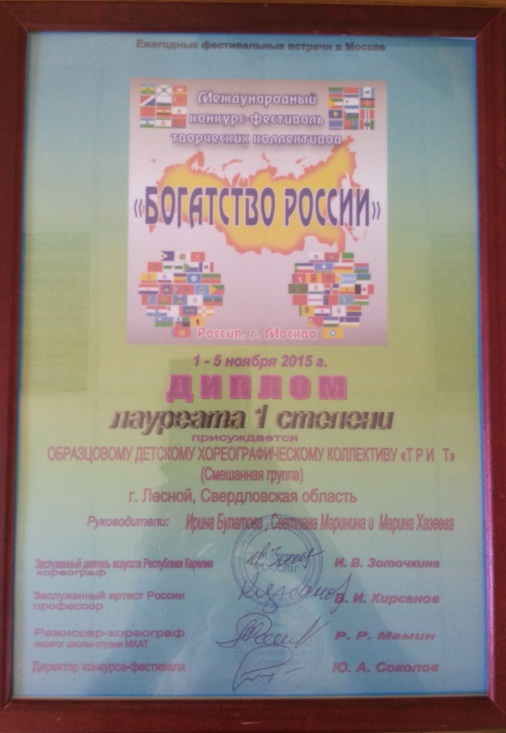 В дуэте посетила  кастинг шоу «Танцы  на ТНТ», 
где вошли в топ-18 интересных участников
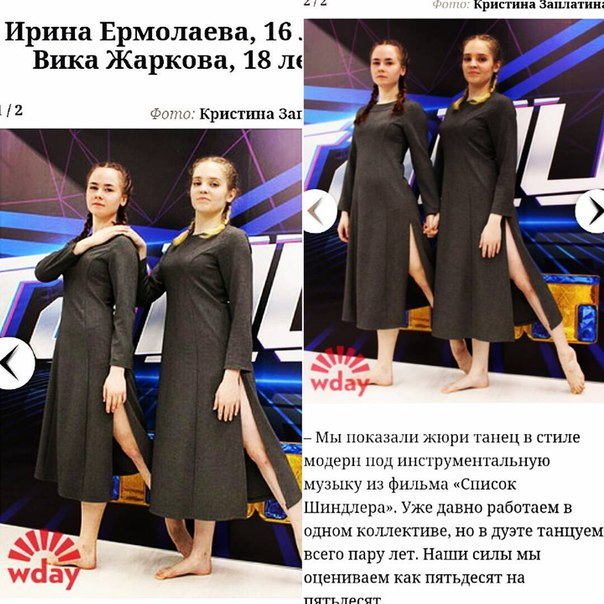 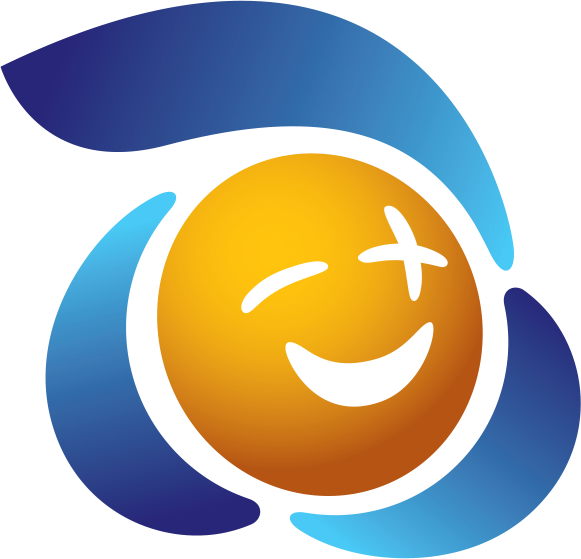 Ежегодно «Три Т» становится номинантом на премию главы города Лесного «Успех года».
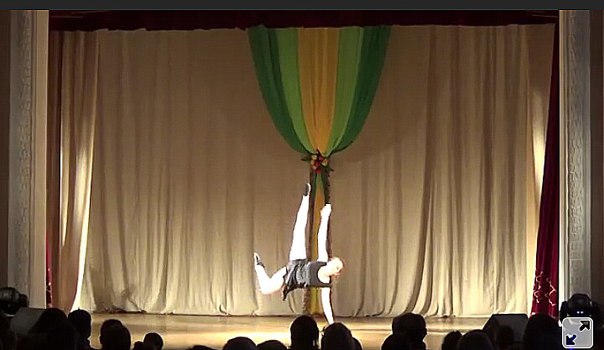 С 2012 года участвую в конкурсе постановочных работ «Прикосновение» 
в Лесном. 
Ежегодно мои постановки являются обладателями  призовых мест.
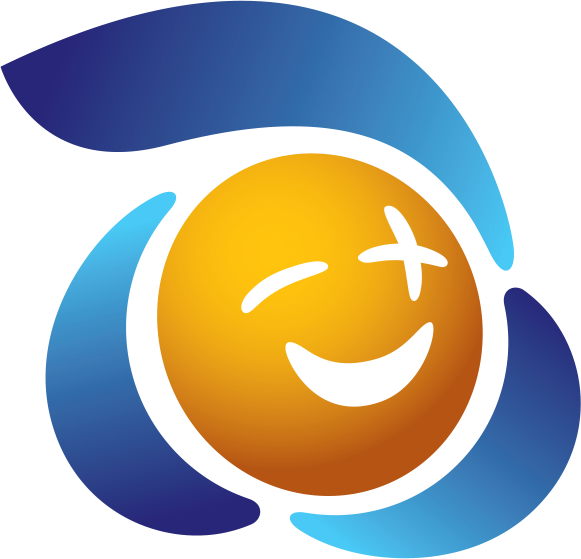 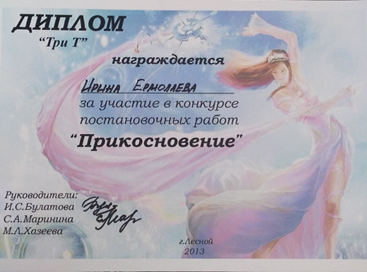 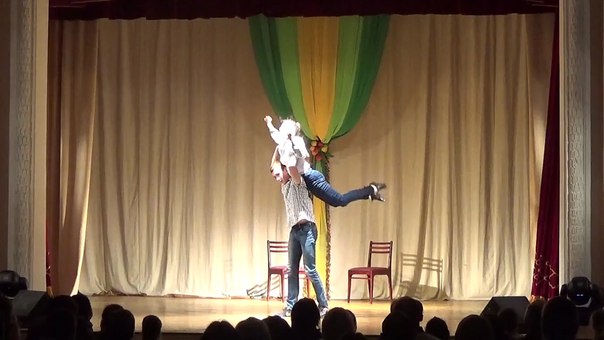 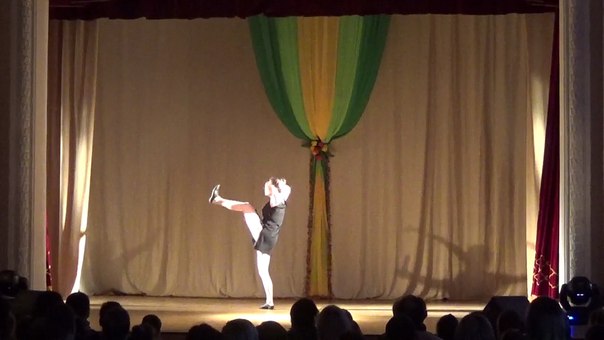 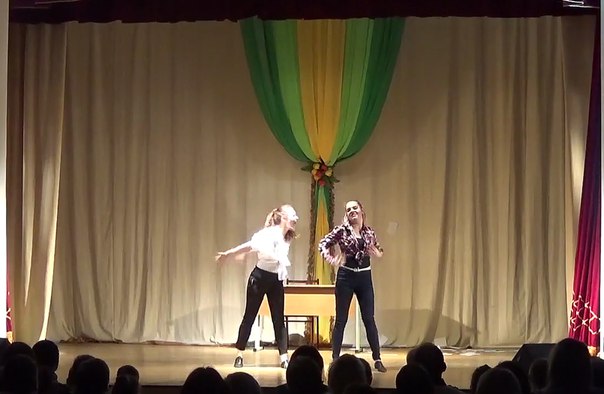 Увлекаюсь многими стилями танца . Очень люблю заниматься репетиционной деятельностью. Сама ставлю хореографические постановки – танцуя свою хореографию, испытываешь совсем другие ощущения.
Свою жизнь я не представляю без танцевальной деятельности. Хочу не останавливаться на достигнутом - выучиться на хореографа и дальше развиваться как танцовщик. В моих перспективах – открытие собственной студии танца, в которой буду проявлять себя  в качестве педагога-хореографа .
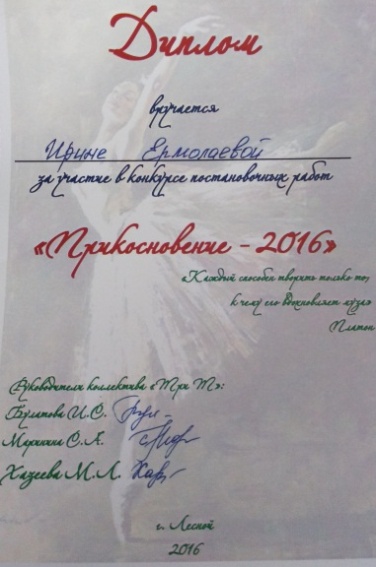 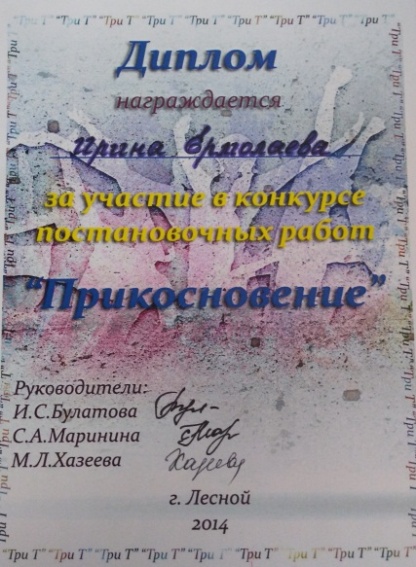 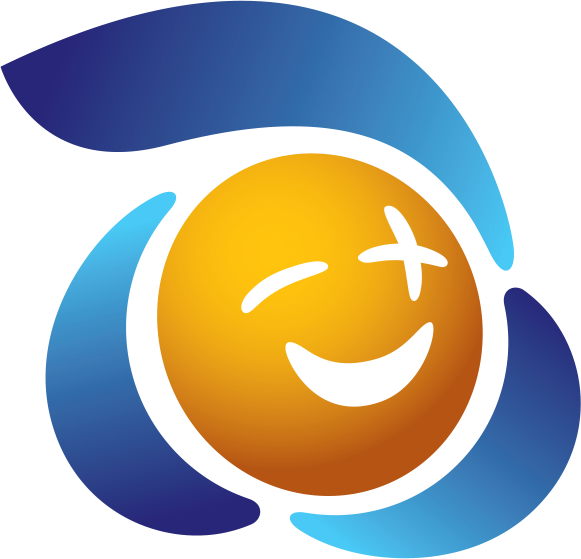 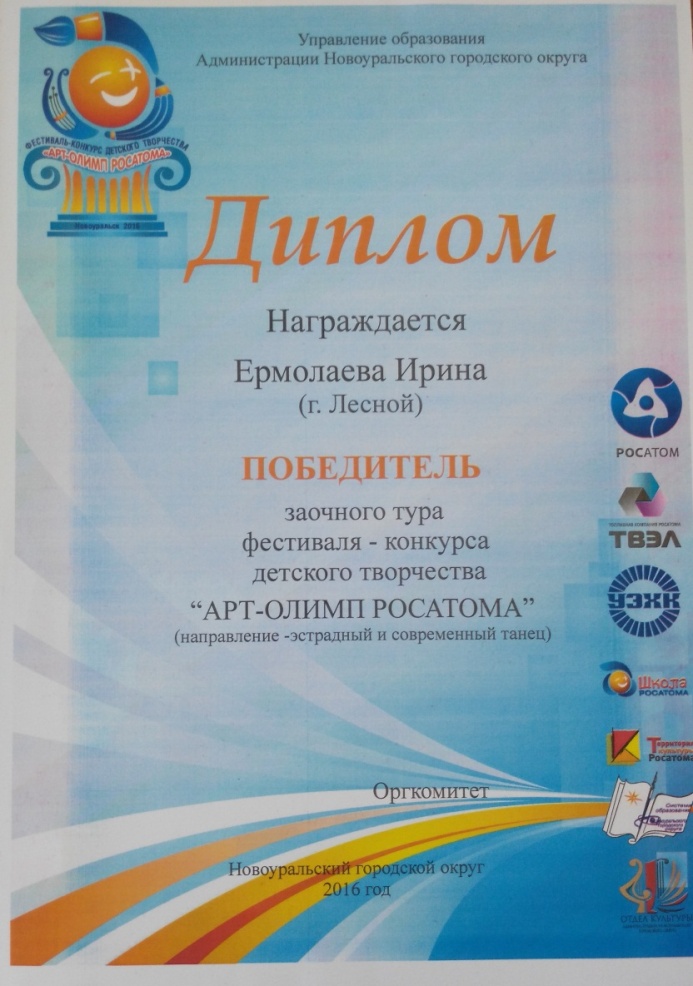 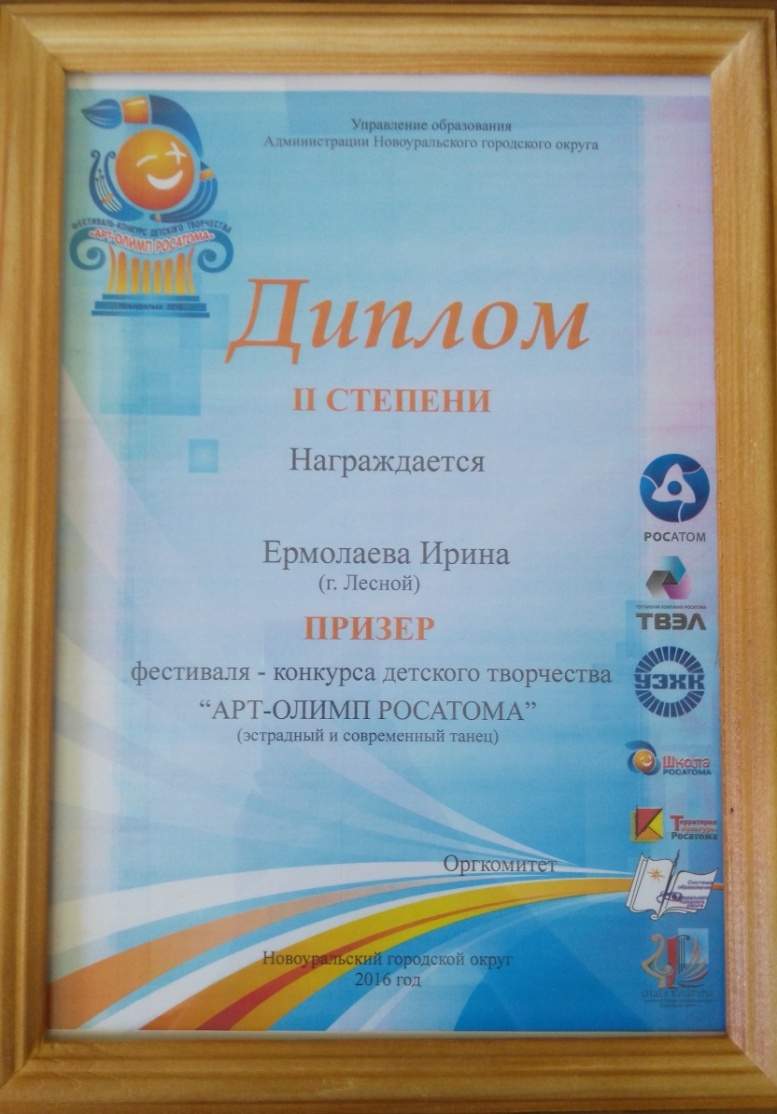 «Арт-Олимп Росатома»  в Новоуральске стал значимым событием в моей жизни!  Творческая  атмосфера,  удивительные открытия , интересные события – 3 дня были незабываемыми!
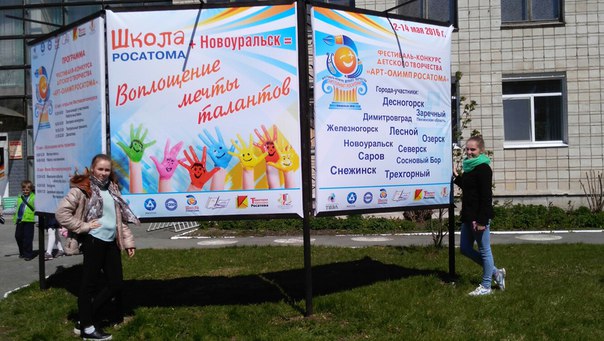 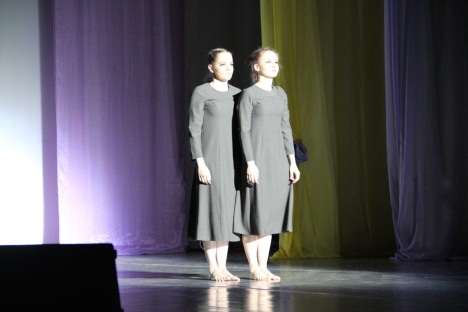 На заочном этапе конкурса мы представили номер «Сёстры», который сделан в рамках конкурса постановочных работ «Прикосновение». Став победителями заочного тура , мы приняли участие в финальном этапе конкурса в Новоуральске.  Было очень  весело и интересно, ведь при постановке нового номера нам попался незнакомый нам стиль – ВОГ . Благодаря нашим наставникам мы с этим справились. Все трудности доставляли неимоверные эмоции , которые запомнятся на всю жизнь .
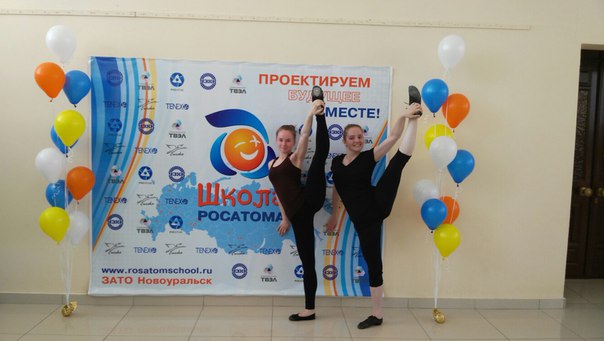 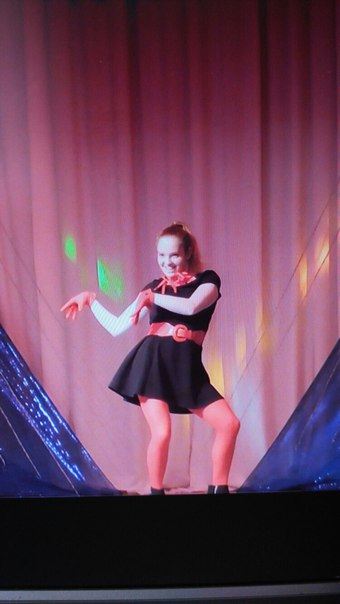 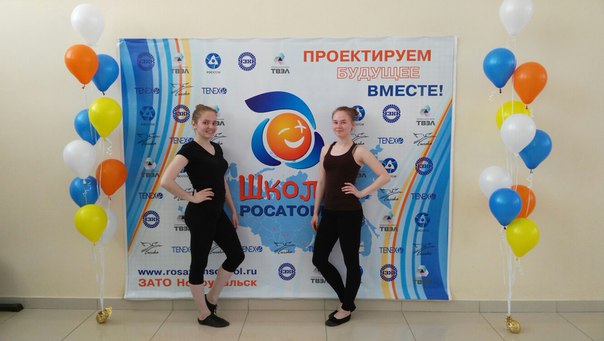 Мы получили огромный опыт. После первого опыта на «Арт-Олимпе» я решила, что буду продолжать занятия «вогом», ведь это это очень интересный и техничный вид танца!
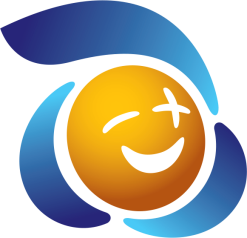 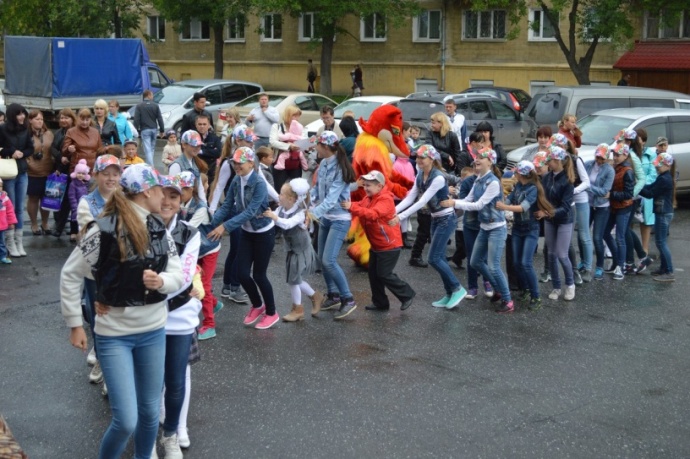 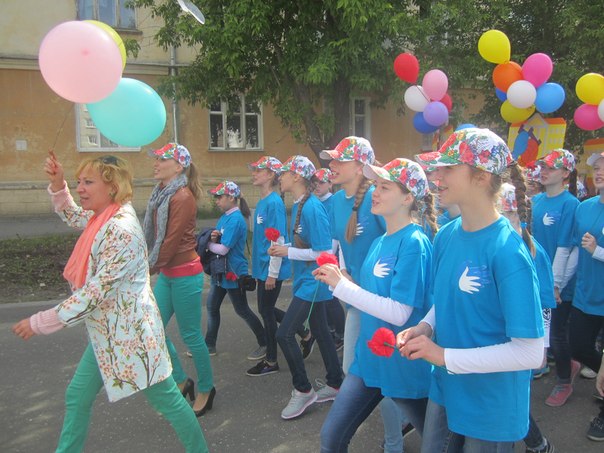 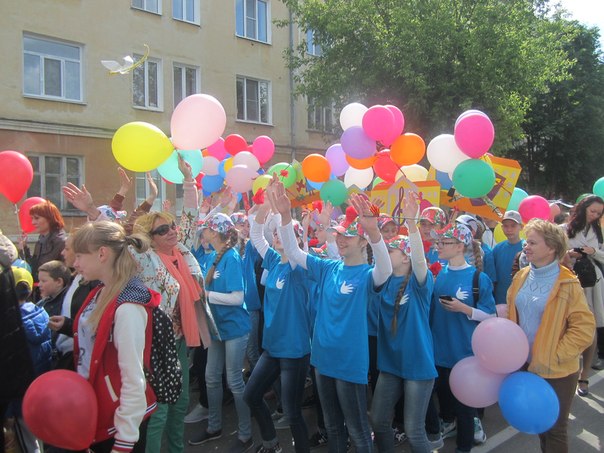 Вхожу в состав Совета старшеклассников ЦДТ. 
Мы проводим социальные акции,   флэш-мобы, творческие конкурсы и мероприятия.
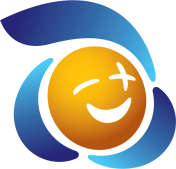 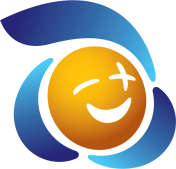 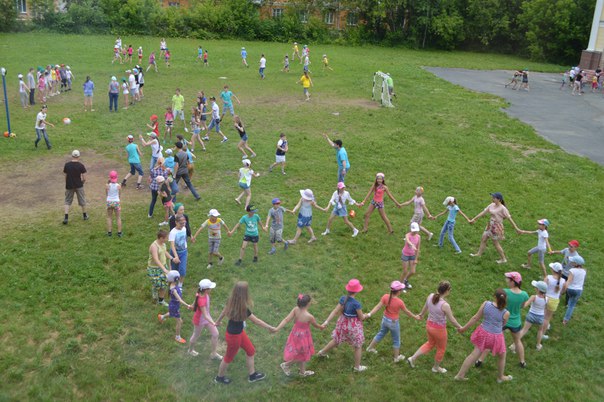 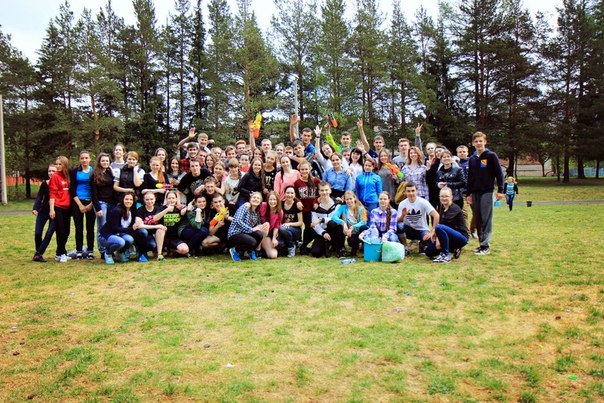 Вхожу в Совет старшеклассников школы №75.
Мы проводим праздники, новогодние сказки для малышей, конкурсы.  
Участвую в спортивных мероприятиях Лесного.
Второй год подряд буду вожатой в городском лагере при Центре детского творчества.